Indian Fellowship Seminar
CASE STUDY - G5 DATA QUALITY
By:
Santosh R Charan
P S Karthikeyan
Varun Agarwal
Guidance of Kirti Kothari
18TH June 2015, IFS Mumbai
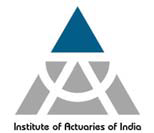 Indian Actuarial Profession
Serving the Cause of Public Interest
Agenda
Background
Guidance available
Issues/ Challenges/ Dilemmas
Various options available
Other Contentious Issues
References
www.actuariesindia.org
2
[Speaker Notes: 1) The 2nd,3rd, & 5th points are pretty much discussed in the entire presentation and do not relate to specific slides/]
Background
Scope of Work
Actuarial certificate on claim reserves
Needed in a week’s time
Part of published Report & Accounts

About the Client
Medium sized insurance company
Rapid growth in recent years
www.actuariesindia.org
3
Cont.
Concerns: 
Quality of data (past 2 – 3 years)
Rumor - Company suppressing case reserves
High staff turnover in claims department
Resignation of Founder CEO

Additional Considerations
Assurance from Company & Auditors
Consistency - Incurred claims projection & Company wishes

What should the I do???
www.actuariesindia.org
4
[Speaker Notes: High staff turnover may indicate that the new staff is not fully aware of processes and may be incorrectly assessing the claims value (of reported but not settled claims)
Kirti – Resignation of CEO could be for reasons like getting very aggressive top-line and / or bottom-line targets, which are seen as unachievable. The word “ethical” might not be right to use.]
Issues Surrounding the Case Study
Scope & Timelines defined?
Actuaries’ Code 2.5
Extent to rely on other professionals
GN12, GN18, APS21
Investigations & Review
PCS, GN18, APS21
Reasonability checks
GN12
Adjustments to data
TAS D
FCAR
GN33
Certificate with Qualifications
PCS, GN18, GN12, TAS R
Denial of Certificate
GN18
www.actuariesindia.org
5
Guidance Available
Actuarial Certificate – No GN available
Certificate backed by an actuarial report?
Statement of Actuarial Opinion (SAO) backed by report (GN18, GN20, GN33)
www.actuariesindia.org
6
Cont.
www.actuariesindia.org
7
[Speaker Notes: Kirti – It is the other profession’s reputation that could be injured.   -   as the confirmation is provided by an auditor, questioning the same will lead to disrepute to the auditor and hence another profession. 
Kirti – Can include point for considering the solvency position, and whether it would be threatened by an increase in reserves.]
Summarize
Can rely on others’ work provided
Responsibilities clearly defined
Satisfied about others’ work (procedures/ checks)

No shortcomings found yet

No reasonability checks performed on the results
www.actuariesindia.org
8
[Speaker Notes: Kirti – Please state clearly what is the agreement for auditors.]
To Satisfy about others’ work
Seek & review documentation available
Data  quality checks
Estimation of case reserves

Changes in Company operations allowed for?

Draft shortcomings in Report if documentation unavailable or not adequate (PCS-3.4) (GN18-4.1)
www.actuariesindia.org
9
[Speaker Notes: Also Clearly state in the report what data reliances have been placed on company's letter assuring of the accuracy of data as well as auditor's written confirmation.]
Reasonability Checks
Projections of paid claims
Unaffected by case reserves
Industry benchmarks for similar business
Historic adequacy level of case reserves
Historic case reserves vs claim reserves
Allow for changes in settlement ratio
Change in reserving philosophy
IBNR – Split by IBNR & IBNER
Interview claims processing, actuarial & UW staff
www.actuariesindia.org
10
[Speaker Notes: Kirti - Could also interview claims processing staff and any actuarial staff within the company.
Kirti – To interview underwriting staff as well.]
Cont.
Trends in data
Explained by market phenomenon, underwriting or claim activities?
Allow for growth related impacts.
Allow for underwriting changes. Ex: Deductibles

Use imperfect data if results reasonable (GN12-6.2)

What if results not reasonable & documentation not adequate?
	Could the data be adjusted ? 	
  What if the reserves increase and its impact on Solvency ?
www.actuariesindia.org
11
[Speaker Notes: Could state what aspects of the data has led the actuary to have concerns and make note of this in the report as areas of uncertainty (provided not material enough)
Kirti – Could also include possible variation in reserves to allow for imperfect data, and if this will hit solvency.]
Adjustments to Data - TAS D
Adjustments to improve reliability of data
Subjective
Less time available
Not agreeable to other stakeholders



C.5.11 - When data that is required is materially incomplete or inadequate, an assessment shall be made to determine whether the reliability of the data can be improved by adjusting or supplementing it.

C.5.12 - The treatment of, or action taken for, incomplete or inaccurate data shall be documented.
www.actuariesindia.org
12
FCAR
Refer FCAR* if prepared by Appointed Actuary

Guidance to be followed by Appointed Actuary (GN33)

To interview staff providing the data
Check reasonability and appropriateness of data
Record inconsistencies observed in data
Record additional reserves set aside due to inconsistent data 
Comment on Solvency position of the company 
Any omissions in FCAR to be explained 
Any deviations from the Guidance Notes to be explained




* FCAR – Financial Condition Assessment Report
www.actuariesindia.org
13
Is denial of Certificate an option?
Loss of assignment and hence fees
Client relations
Reputation (Delayed response)
Unprofessional (Denial at the last moment)
Pressure from Employer

May be taken only as an extreme step (GN18 4.2).
www.actuariesindia.org
14
Conclusion
Course Of Action
www.actuariesindia.org
15
[Speaker Notes: Kirti – Would you like to recommend a course of action, with reasons?]
Questions
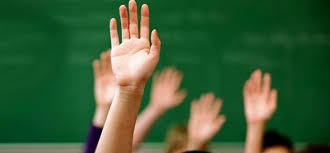 Other Contentious and Public Interest Issues
Issue – 1 
 
Different reports given by Actuary on the same issue depending on which side he/she is acting.

Is this Professional?

Potential Seller - Realistic assumptions 
Potential Buyer – Prudent assumptions 


PCS 3.6:  An actuary giving advice which is formulated in the interests of a particular client must ensure that the client is aware that the advice is not of broader applicability than intended by the actuary, nor is it necessarily the advice that would be given to another client or to third parties whose objectives and requirements may be different.
www.actuariesindia.org
17
Other Contentious and Public Interest Issues
Issue – 2 

Extended warranty business with loss ratio of 20% 

A waste of money? 
Certifying Actuary acting in public interest?


PCS 2.1:  The actuarial profession has an obligation to serve the public interest. Collectively it seeks to do so by informed contribution to debate on matters of public interest and by influencing those with power to protect and enhance the public interest. Individually members must maintain and observe the highest standards of conduct. The standing of the profession depends on the judgment of individual members

Tagline of the profession – “Serving the cause of Public Interest”
www.actuariesindia.org
18
Issue 2 (Cont.)
Possible reasons for 20% loss ratio
High expense/profit margins
Commission unreasonably high
Customer not aware of the cover provided

Obligations of Actuaries
Obligation to Serve Public Interest
Whistle-blow if contrary to Public Interest
Obligation to ensure that rates are fair (AA Regulation 8.h.i)
www.actuariesindia.org
19
[Speaker Notes: Loss ratio calculation: It might be the case that the total premium received is taken into account (rather than accrued premiums) 
Kirti – The issue here is that it is known that the correct loss ratio is around 20%, implying a very high profit margin. Also, the cover provided is not well known to the prospect to whom it is sold. Would a prospect decide to buy the cover if they knew the seller’s expected profit? Whether an actuary who is certifying the viability of premium for such a product is acting in public interest, or in interest of client (insurer)?
Kirti – Possibility of incorrect calculation of loss ratio is not the contentious or public interest issue. Hence mention may be kept to minimum.]
Other Contentious and Public Interest Issues
Issue – 3   

Should we push for certification of reinsurance to close of Lloyd’s syndicates (as a sessional paper recommended in 2000)?

Lloyd’s
Insurance market in London
Society of individual and corporate members (Names)
A syndicate comprises of a group of Names
Risk covered by a syndicate
www.actuariesindia.org
20
[Speaker Notes: Kirti – Maybe a brief mention of RITC can be made, and why the need or otherwise for certification.]
Cont.
RITC (Reinsurance To Close) 
3 year ventures
Syndicate – Group A
Syndicate – Group B
www.actuariesindia.org
21
Cont.
Currently no Actuarial signoff on RITC premium given
Actuarial signoff (certification) on RITC premium needed
Assessment to be two-sided (Fair to the two Syndicates)
Consistency of different opinions.
Policyholders assurance
www.actuariesindia.org
22
[Speaker Notes: Kirti – Instead of Equitable, could use some other word, like fair etc.]
References
The Actuaries’ Code:
  
Code 2.5:  Members will agree with the client the scope and nature of any appointment or instruction

Code 2.4: Members will take care that the advice or services they deliver are appropriate to the instructions and needs of the client, including the legal and other rules which may govern the matter, having due regard to others, such as policyholders of an insurer, members of a pension scheme, or any analogous persons whose interests are affected by the work of the member.
www.actuariesindia.org
23
[Speaker Notes: Kirti - Please place all the guiding references in slides close to where these are being referred. This will avoid the need for you to move back and forth from slide to references.]
References (Cont.)
Professional Conduct Standards 

Standard 3.4 (IFoA):  A member must consider the extent to which it is appropriate to carry out investigations to assess whether the data is sufficiently accurate and complete for the purpose for which it is being used. The advice should include an explanation or qualification if the member has any material reservations about the data.
www.actuariesindia.org
24
References (Cont.)
Guidance Note – GN 18 
(Actuarial Reporting for UK General Insurance Companies writing US Regulated Business)
  
Guidance No. 3.1:   The relationships between management, underwriters, and auditors can be complex. The actuary should make clear his or her relationship with each of these parties and the extent to which he or she has used information obtained from them or relied on work undertaken by them. The actuary should not rely on the auditor unless there is a specific agreement for such reliance. 
 
Guidance No. 3.2:  It is the responsibility of the company to set the technical provisions. The role of the actuary is to provide an SAO on those technical provisions. The professional responsibilities of the actuary in providing the SAO override any responsibilities he or she might have as an employee or consultant.
www.actuariesindia.org
25
References (Cont.)
Guidance Note – GN 18 
(Actuarial Reporting for UK General Insurance Companies writing US Regulated Business)

Guidance No. 3.3: The actuary should make it clear at the outset that he or she may require frequent access to underwriters and other members of the company s staff, and that he or she may wish to use work carried out by or for the company, including the work of another actuary who has worked for the company as an employee or consultant. However, since the actuary providing the SAO must take full responsibility for the opinion stated, he or she must be satisfied as to the validity of the material used for that purpose.
www.actuariesindia.org
26
References (Cont.)
Guidance Note – GN 18 
 
Guidance No 4.1: The actuary should obtain assurances from the company as to the accuracy and completeness of the data provided. The actuary should review all key data for reasonableness but may otherwise rely upon the company in this respect.
 
Guidance No 4.2: Should the data prove incomplete, inaccurate, unreliable, or not as appropriate as desired, the actuary should consider whether the use of such imperfect data may produce material biases in the results of the investigation and make appropriate allowances. If the data are so inadequate that they cannot be used to carry out the work necessary for the SAO, even on a very conservative basis, the actuary should decline to provide the SAO concerned.
www.actuariesindia.org
27
References (Cont.)
Guidance Note – GN 12 

Guidance No. 4.1: The report must indicate the sources of the data that the member has used and the extent to which he or she takes responsibility for data accuracy or completeness. The member may need to rely on or use the work of other people. If there is a risk of confusion as to the division of responsibilities between the member and other persons or organizations, the respective responsibilities must be made clear in the report.
 
Guidance No. 4.2: The member must draw attention to any material limitations in the available data including the effect on the appropriateness of the data of changes in the way the business analyzed has been conducted. Specifically, the member must make reference to limitations in the data that have materially added to the uncertainty surrounding the results of the work carried out.
www.actuariesindia.org
28
References (Cont.)
APS 21:  Appointed Actuary and General Insurance Business (IAI)

Guidance No 8.3:  Appointed Actuary should be satisfied as far as possible that the data are accurate, reliable and consistent. If there are any doubts on the data, the Appointed Actuary is expected to seek assurance from the company as to their accuracy and completeness. The Appointed Actuary should also be satisfied that the company is correctly adopting appropriate statistical formats and procedures and that adequate documentation exists in respect of them.
www.actuariesindia.org
29
References (Cont.)
TAS (D) : A 1.2

The purpose of this standard is to assist the achievement of the Reliability objective by ensuring that       
Data used in work within its scope is subject to sufficient scrutiny and checking so that   users can rely on the resulting actuarial information and
any actions taken because data is inaccurate or incomplete increase the  reliability of the resulting actuarial information

C.5.11 : When data that is required is materially incomplete or inadequate, an assessment shall be made to determine whether the reliability of the data can be improved by adjusting or supplementing it.

C.5.12:  The treatment of, or action taken for, incomplete or inaccurate data shall be documented.
www.actuariesindia.org
30
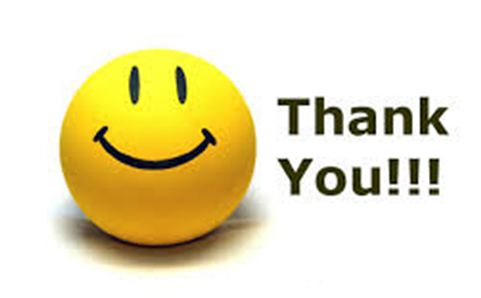